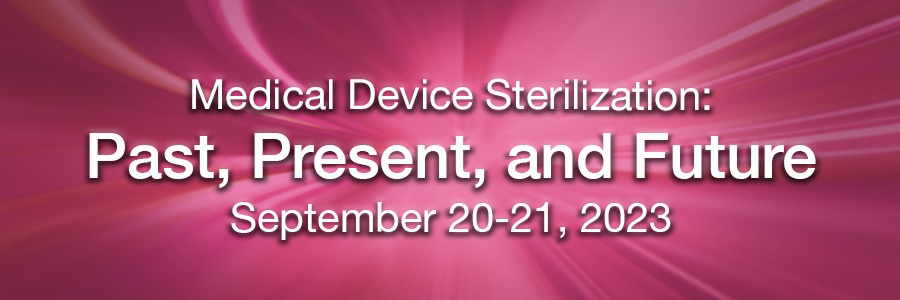 Engaging with FDA: Radiation Master File Pilot, Submission Review, Responses, & Misconceptions
1
Masterfile Pilot Program (30 minutes)
Overview of FDA’s Radiation Sterility Masterfile Pilot Program
FDA representatives: Ryan Ortega
Submission Discussion (30 minutes)
This discussion will build on the Mock Pre-submission example presented at last year’s 2022Workshop and discuss things to consider for a submission for a sterilization change to a device
FDA representatives: Ryan Ortega, Clarence Murray, Chris Dugard, Sree Gutala, and Steve Anisko
Industry Representatives:  Patrick Anibaldi and Mark Pasmore
FDA Response to Submission, Information Requests, & Misconceptions (30 minutes)
This discussion will cover some common aspects of FDA review of premarket submissions and aspects of additional information requests that arise during premarket review.
FDA representatives: Ryan Ortega, Clarence Murray, Chris Dugard, Sree Gutala, and Steve Anisko
Industry Representatives:  Mark Pasmore and Patrick Anibaldi
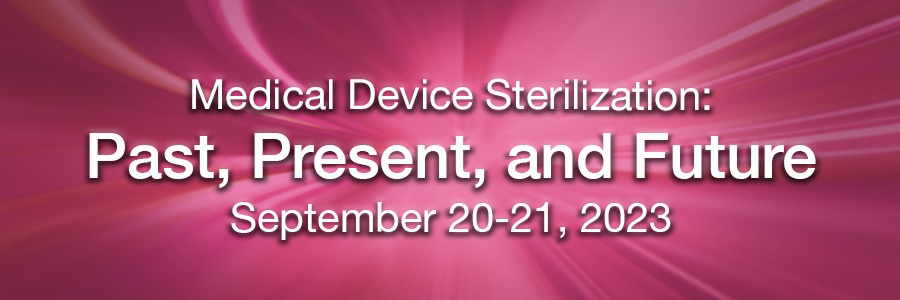 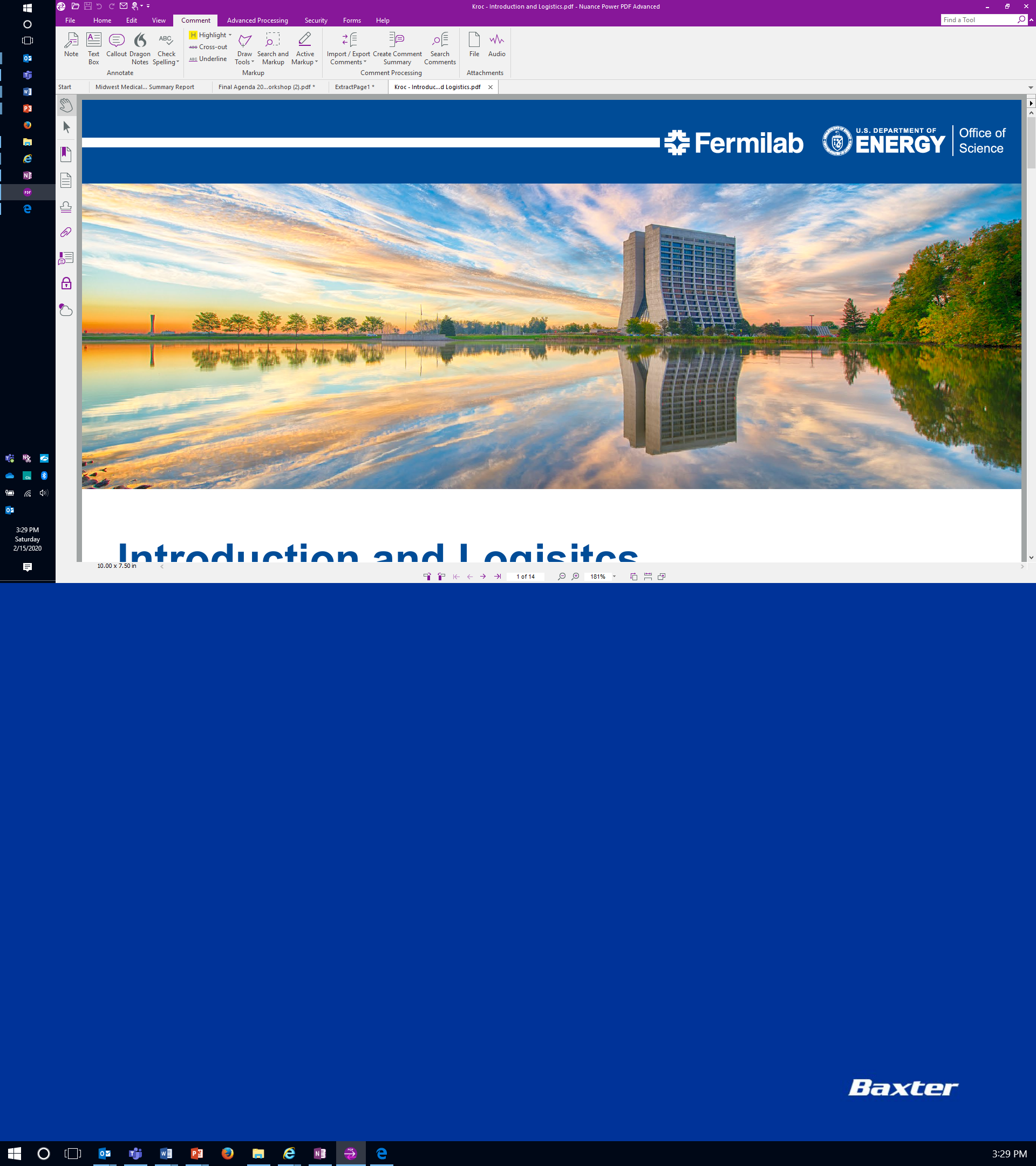 2
Medical Device Sterilization – Past, Present, and Future, September 20-21, 2023
FDA’s Radiation Sterilization Master File Pilot Program
Sterilization providers that sterilize single-use medical devices using gamma radiation may submit a Master File when making certain changes between sterilization sites, certain changes to sterilization methods to utilize non-gamma radiation sources ( i.e., x-ray or electron beam), or certain changes to sterilization processes to utilize reduced gamma radiation doses. 

After a Master File has been submitted by a sterilization provider and accepted into the Radiation Pilot Program, a PMA holder may, upon FDA's permission, include a reference to a Master File in a postapproval report filed in accordance with § 814.84 (21 CFR 814.84), as relevant to describe changes affecting the sterilization of the PMA holder's class III device(s) and provided that the PMA holder has a right of reference to the Master File.

The PMA holder may include this reference in a postapproval report to satisfy the requirements of § 814.39(a) and (e) (21 CFR 814.39(a) and (e)) and in lieu of submitting a PMA supplement for such changes.
3
Medical Device Sterilization – Past, Present, and Future, September 20-21, 2023
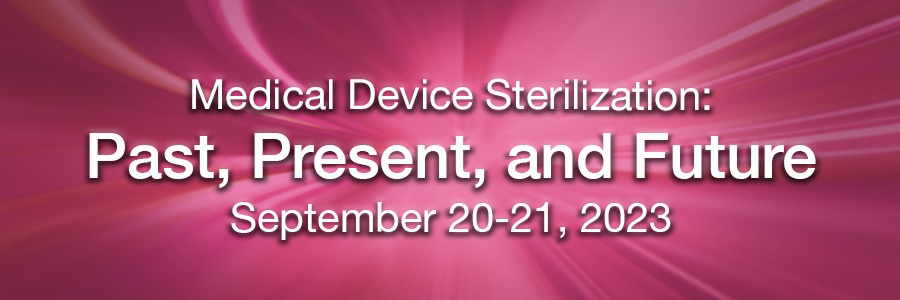 Poll Questions (Coffee Break)

1. What is your experience with FDA Masterfile Pilot?:
Was not aware
Have heard of, but not knowledgeable
Knowledgeable but no plans to be involved
Aware and considering submitting a proposal
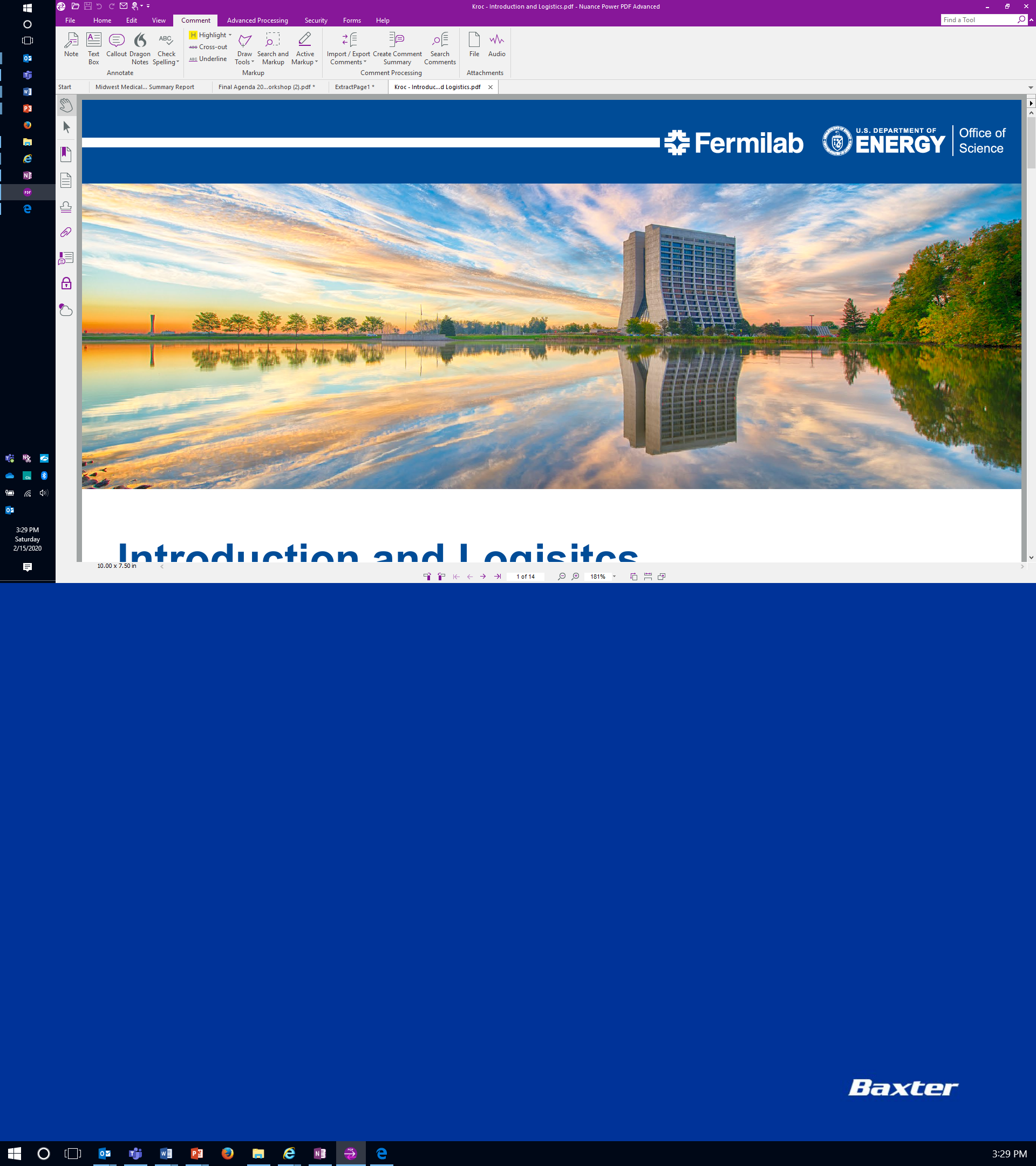 4
Medical Device Sterilization – Past, Present, and Future, September 20-21, 2023
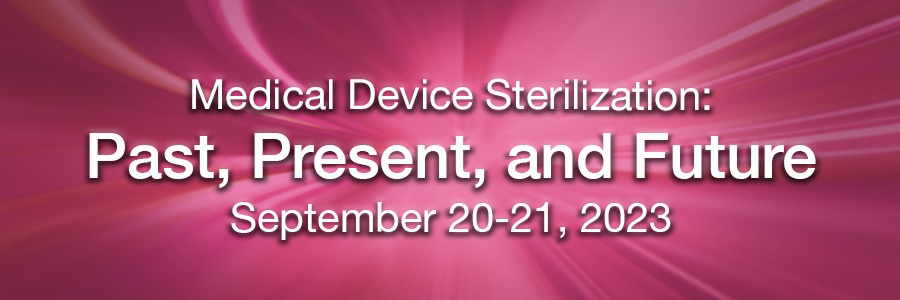 Poll Questions (5-minute break)

2. Number of regulatory submissions you have been involved in preparing, including US and other Countries?
0
1-3
4-10
>10 (Lots!)
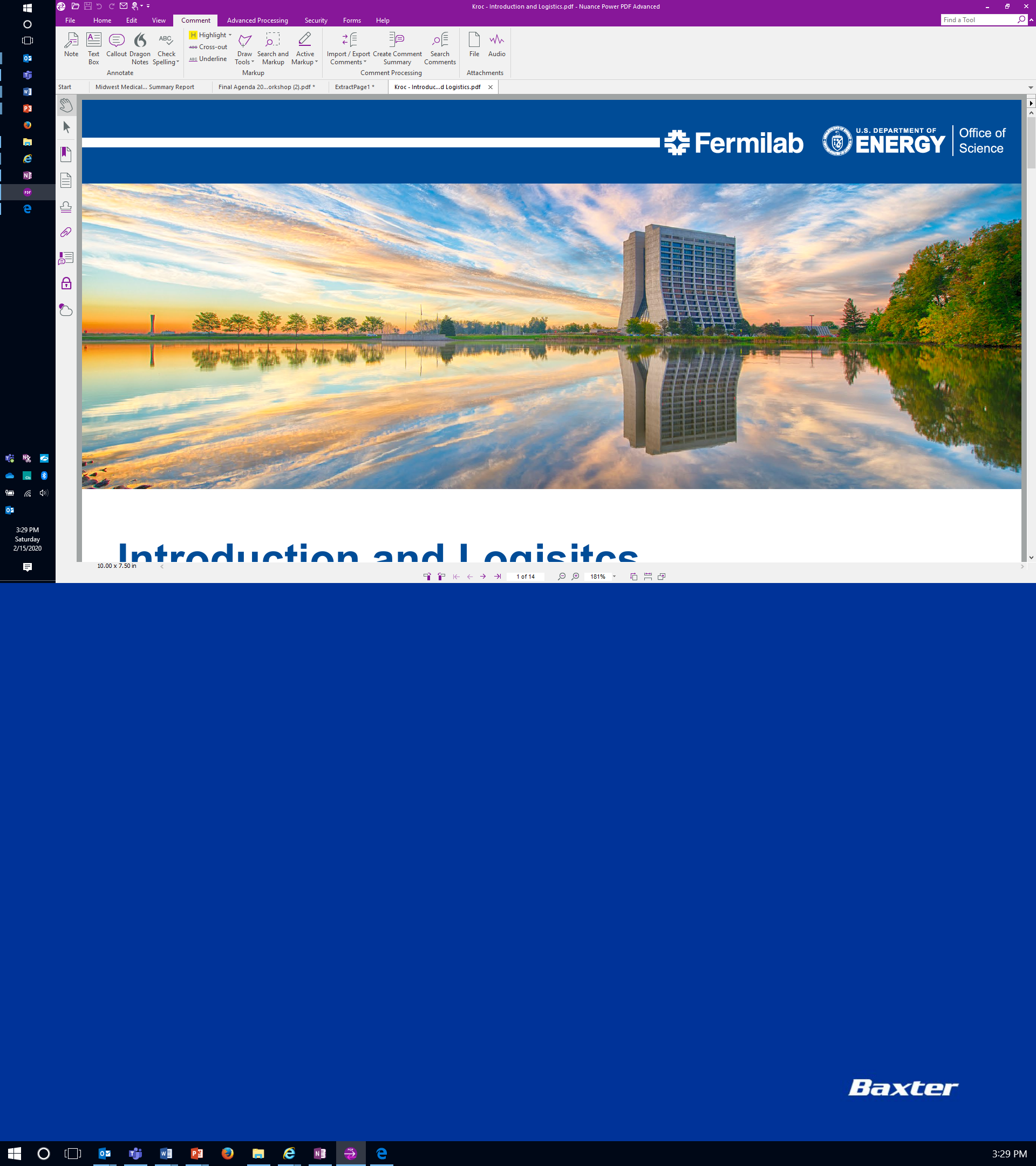 5
Medical Device Sterilization – Past, Present, and Future, September 20-21, 2023
Submission Introductions
FDA representatives: Ryan Ortega, Clarence Murray, Chris Dugard, Sree Gutala, and Steve Anisko

Company Representatives: Patrick Anibaldi and Mark Pasmore
6
Medical Device Sterilization – Past, Present, and Future, September 20-21, 2023
Mock Product Presentation
Diam.
Frankenstein Product has approval for Gamma and will be seeking approval for electron beam (ebeam) and X-ray sterilization
Implantable Class III Medical Device
Intended use is not changing
Product family has ~ 100 different configurations
Geometry/density differences
Pre-Submission Topics:
Adding Sterilization Modalities
Maximum Dose Setting
Lowering Minimum Dose
And using a Surrogate Device for Testing/Validation
Since the Pre-Submission meeting we added X-ray sterilization, this has not been previously discussed
Nylon or Epoxy Header
Length
Platinum or Palladium Leads
Polyurethane Foam Packaging
7
Medical Device Sterilization – Past, Present, and Future, September 20-21, 2023
Useful Links and FDA Guidances
FDA’s Radiation Sterilization Master File Pilot: https://www.federalregister.gov/documents/2023/04/12/2023-07598/center-for-devices-and-radiological-health-radiation-sterilization-master-file-pilot-program
Webpage “Sterilization for Medical Devices”: https://www.fda.gov/medical-devices/general-hospital-devices-and-supplies/sterilization-medical-devices
FDA Recognized Standards Database
https://www.accessdata.fda.gov/scripts/cdrh/cfdocs/cfstandards/search.cfm
Investigational Device Exemption (IDE) Guidance:
https://www.fda.gov/regulatory-information/search-fda-guidance-documents/fda-decisions-investigational-device-exemption-clinical-investigations
510(k) Sterility Guidance: https://www.fda.gov/regulatory-information/search-fda-guidance-documents/submission-and-review-sterility-information-premarket-notification-510k-submissions-devices-labeled
Q-Submission Program Guidance: https://www.fda.gov/regulatory-information/search-fda-guidance-documents/requests-feedback-and-meetings-medical-device-submissions-q-submission-program
PMA Supplement Guidance: https://www.fda.gov/regulatory-information/search-fda-guidance-documents/modifications-devices-subject-premarket-approval-pma-pma-supplement-decision-making-process
Guidance on responding to deficiencies: https://www.fda.gov/regulatory-information/search-fda-guidance-documents/developing-and-responding-deficiencies-accordance-least-burdensome-provisions
8
Medical Device Sterilization – Past, Present, and Future, September 20-21, 2023
BackUp Slides
9
Medical Device Sterilization – Past, Present, and Future, September 20-21, 2023
Seed Questions
Seed Questions for the submission discussion section
If during the Pre-submission (Q-sub) meeting we identify one a proposed path forward, however, due to the data, design needs, or other reason we need to change direction prior to submission. How would this best be communicated to the FDA?  (M)
What is the best way to go about gaining FDA acceptance for a method that doesn’t necessarily follow a recognized standard or guidance? (P)
Are deviations in testing and/or data outliers a showstopper? (M)
How large of a scope can the FDA Master File include? We have other products also wanting to make the same move from Gamma to Ebeam at the same contract sterilizer, and the contract sterilizer has a masterfile in the pilot program. Would they require a new Master File from the sterilizer, or could they expand the master file to include them? (P)

Seed Questions for the FDA Response to Submission, Information Requests, & Misconceptions section
What is the difference between a clarification call versus a submission issue meeting during premarket review ?(P)
What does in mean if we get deficiencies or a request for information that was already provided in an additional information request? (M)
What are the limits of what we can ask in a pre-sub or submission issue meeting?(P)
What is the best way to approach submission issue questions and meetings? (M)
Backup Questions
How are devices classified and how do we know if we need a 510k, PMA, or IDE?
If a device’s intended use is changing, does it’s classification change?
10
Medical Device Sterilization – Past, Present, and Future, September 20-21, 2023